UKS2 English
19th May 2020

WALT: Develop punctuation use to include semi-colons.
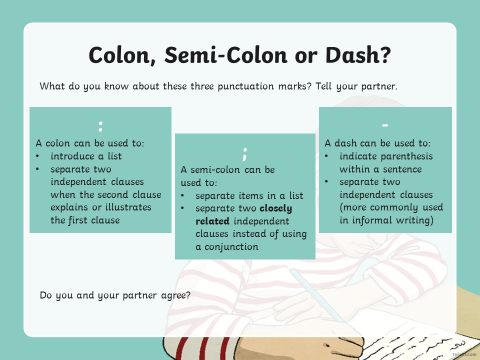 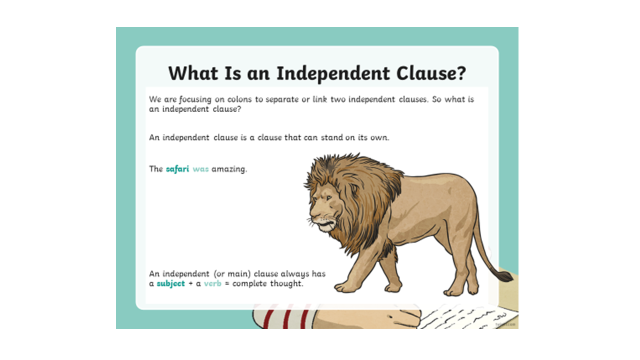 Look at how the semi-colons have been used to separate two closely related independent clauses instead of using a conjunction (FANBOY).
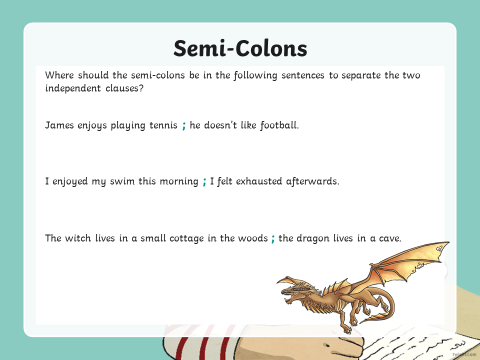 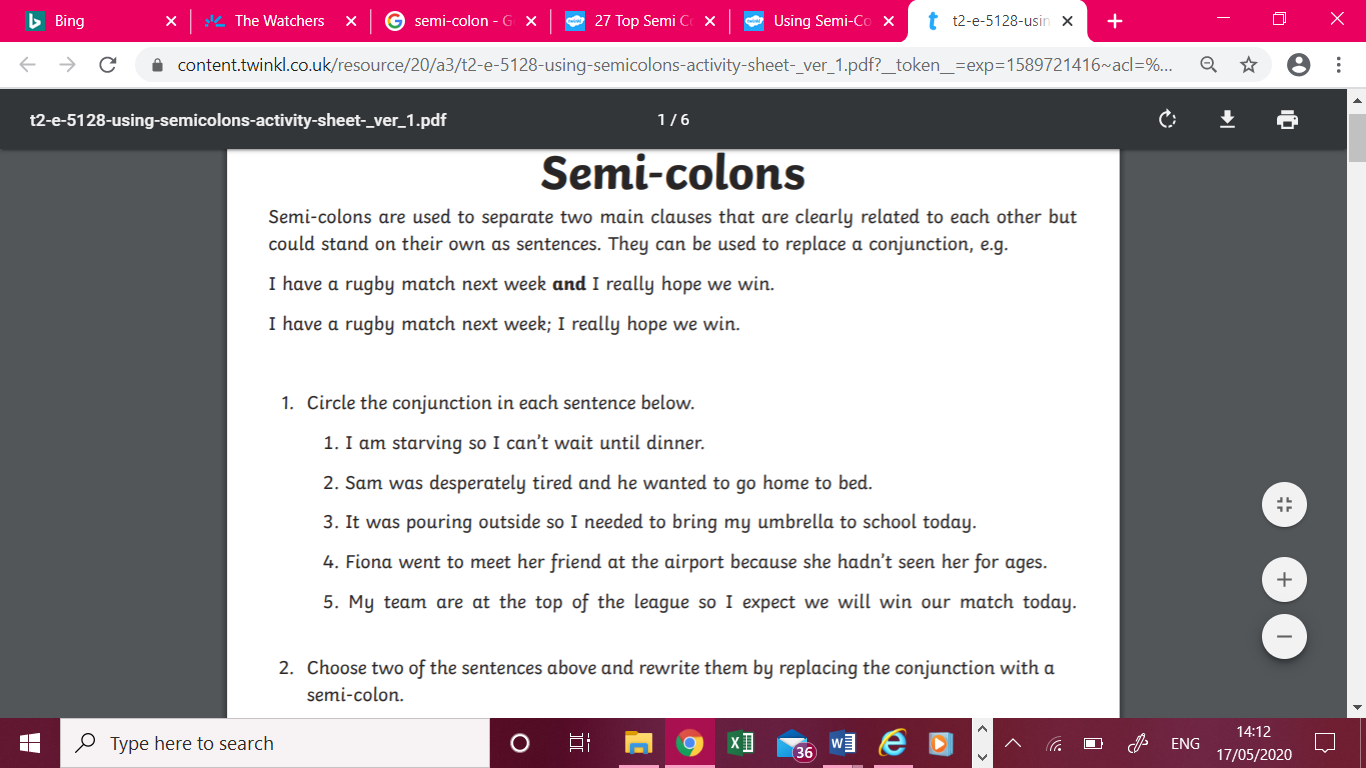 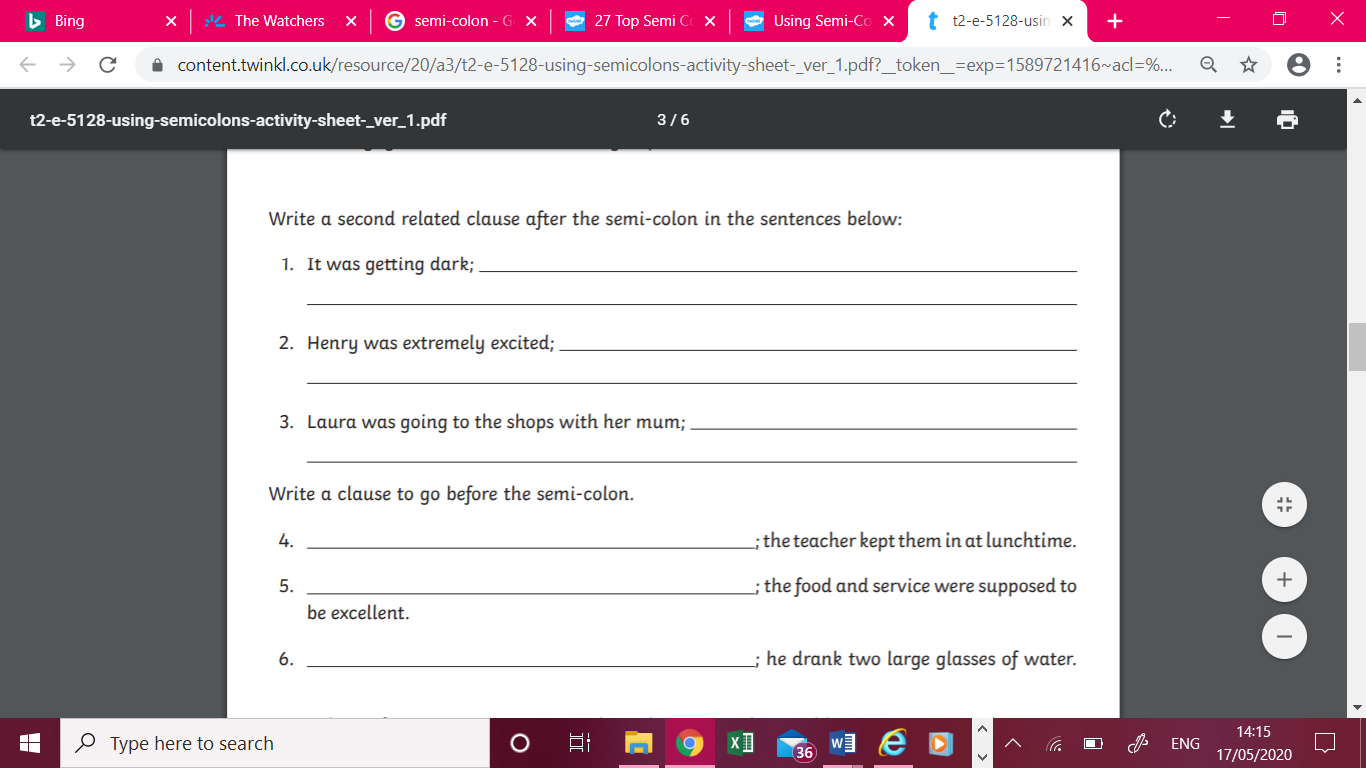 Our picture stimulus for this week is called ‘Unlikely Friends’.
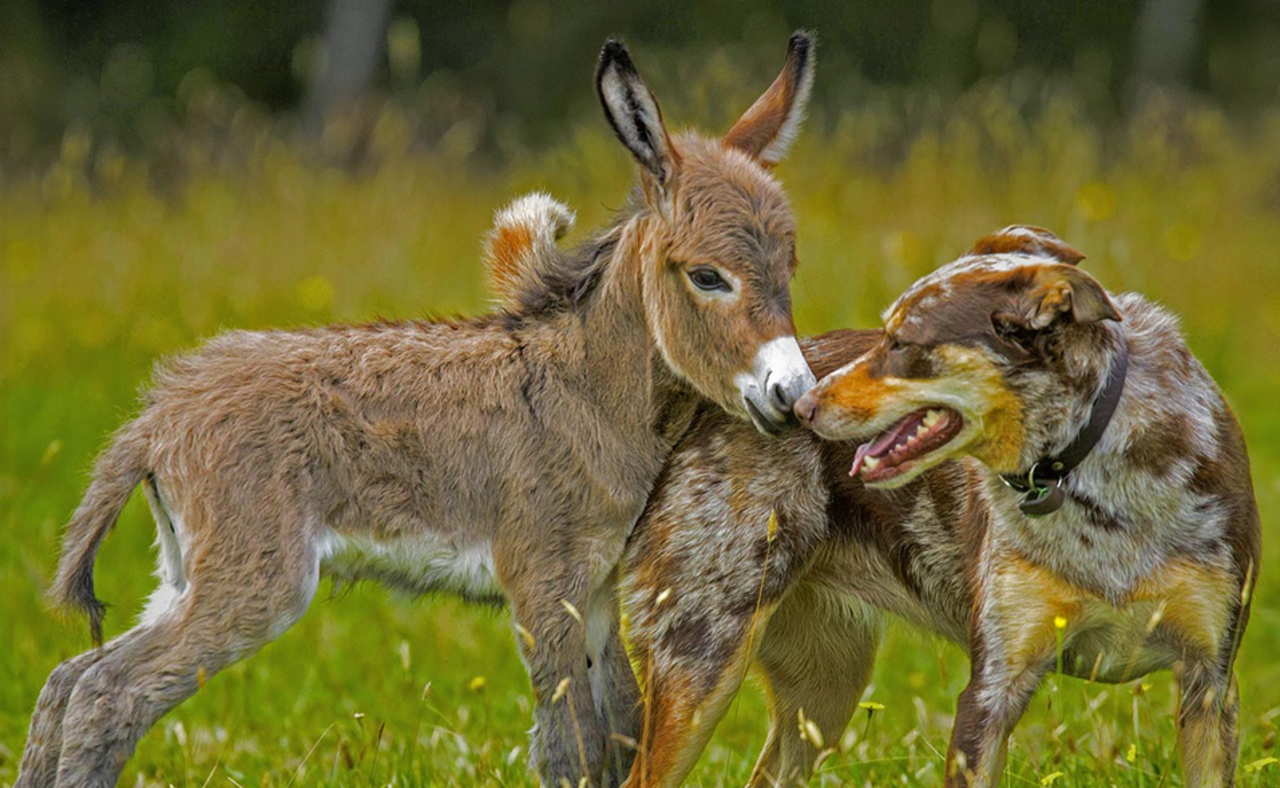 Using our picture stimulus, write three of your own sentences to show that you know how to use semi-colons to replace conjunctions when joining two closely related independent clauses. Look at the next slide for vocabulary to include!
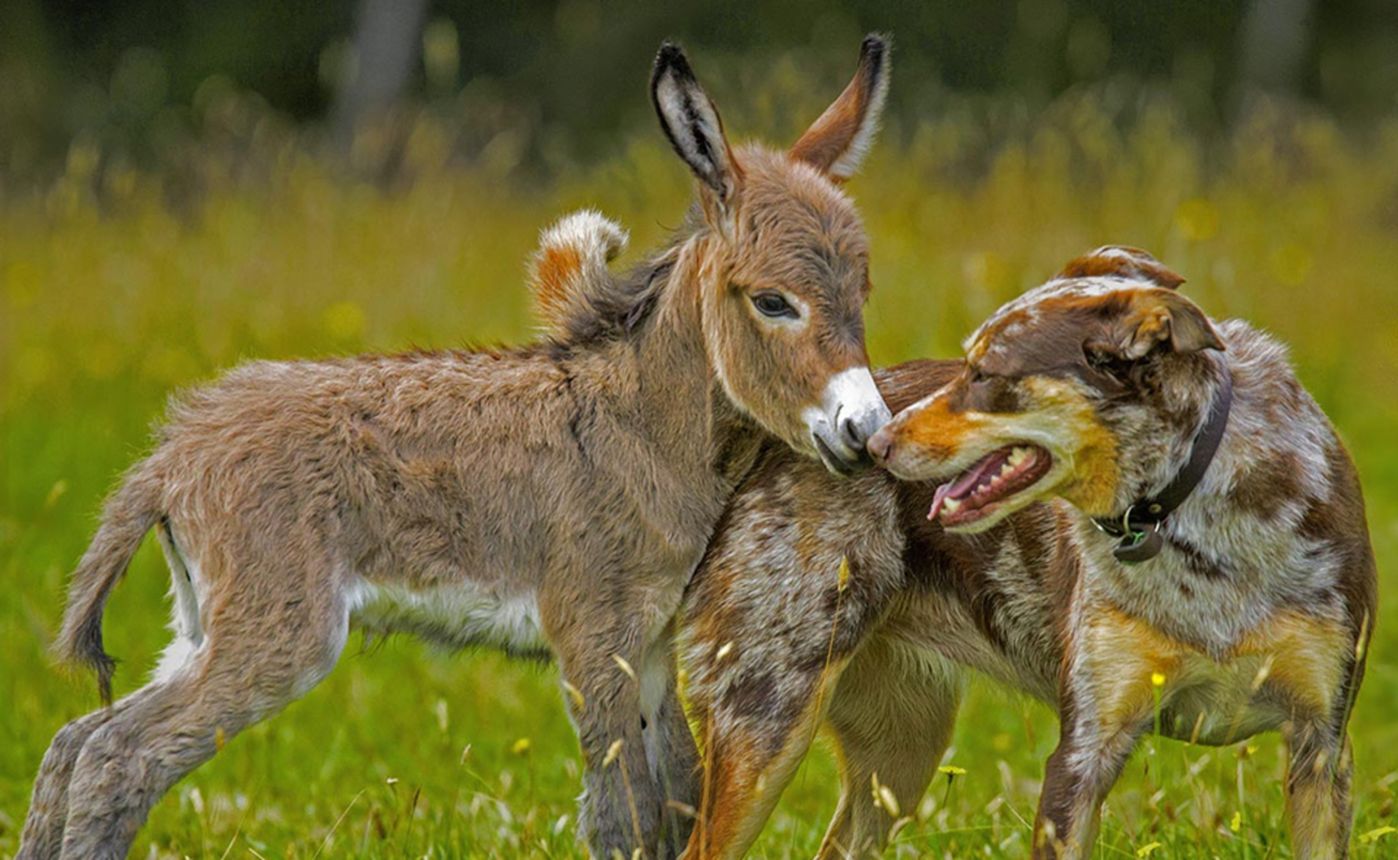 In order to increase your vocabulary choices, please try to use the following words in your sentences:- muted- restrained- subdued